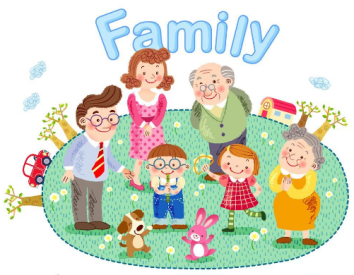 陕旅版
三年级下册
Unit2 My Family
第二课时
WWW.PPT818.COM
>>Review
Look and say
S= sister
M= Mother
B= brother
F= father
T:What’s this?
S1:It’s M. Mother.
>>Review
I can say
3
2
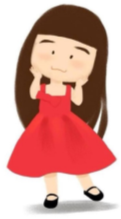 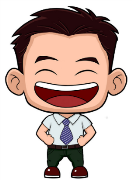 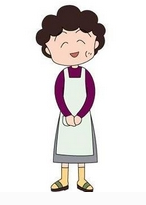 father
____
____
Mother
sister
4
5
6
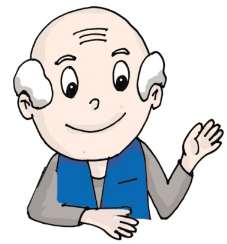 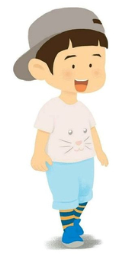 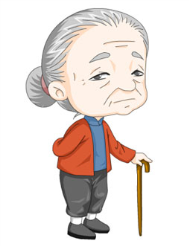 ___
____
____
grandpa
grandma
brother
>>Warming-up
I can say
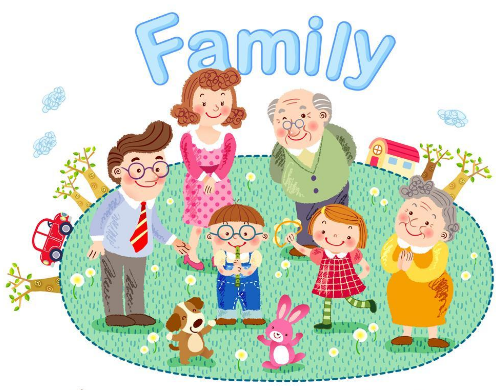 >>Presentation
This is …
Draw and say
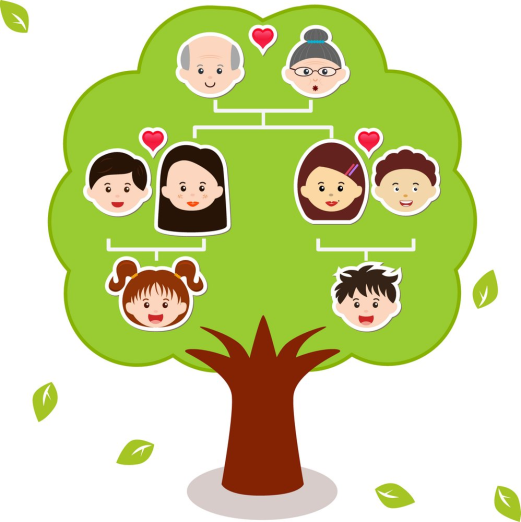 >>Presentation
Let’s talk
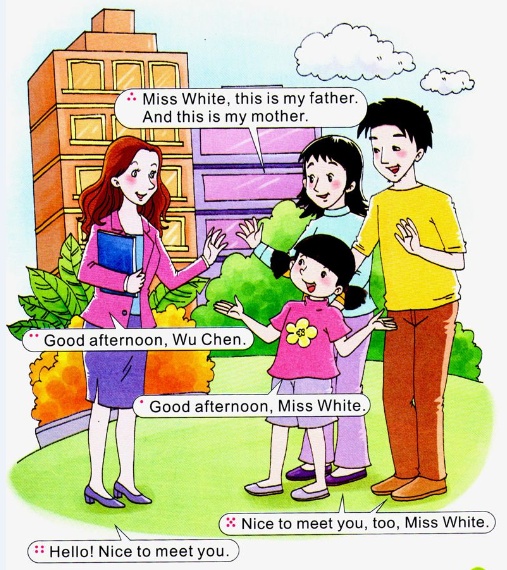 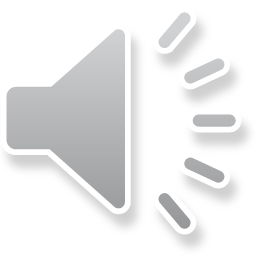 >>Presentation
Let’s talk
Read and act
Wu Chen: Good afternoon, Miss White.
Miss White: Good afternoon, Wu Chen.
Wu Chen: Miss White, this is my father. 
And this is my mother.
Miss White: Hello! Nice to meet you.
Mum and dad: Nice to meet you, too, Miss White.
开始
Learning tip :
当你自己朗读时，遇到不会读或不明白意思的单词或句子，可以把它圈起来，请教同学或老师！
>>Practice
Read it by yourselves for one minute .
自读课文一分钟。
一分钟倒计时
60
50
10
20
40
30
>>Practice
Super Mary:表演我最棒！
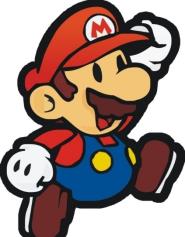 小组合作：
1.4人一小组
2.根据剧本分角色练习
3.适当加上一些动作辅助表演
4.在课文基础上进行创编
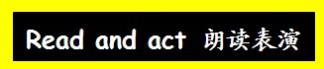 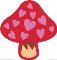 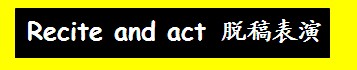 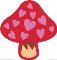 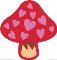 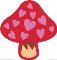 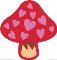 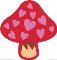 Make a new dialogue 创编新对话
>>Practice
Point and say
This/That/He / She is …
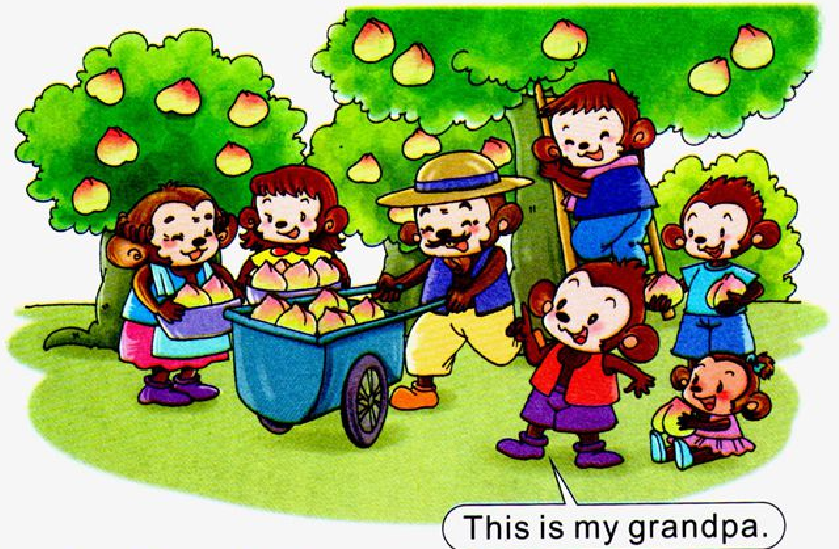 >>Practice
Let’s chant
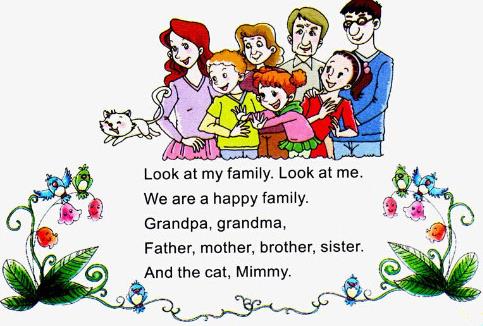 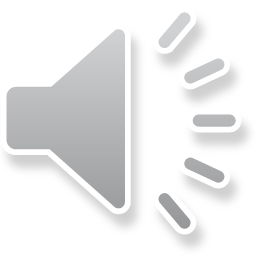 >>Summary
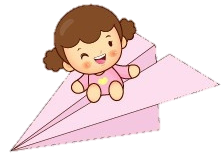 如何介绍家庭成员：
This is my …
初次见面的打招呼用语：
—Nice to meet you!
—Nice to meet you, too!
>>Homework
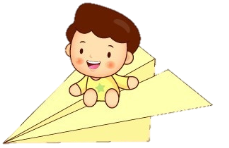 1.听课文录音并跟读，按照正确的语音、语调朗读并表演课文对话。2.学生2人一组，仿照课文创编新对话(至少4句）。
3.预习B Let’s learn more。
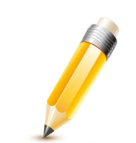 close